新北金陵女中教材圖片
【公視兒少教育資源網製作】
笑臉哭臉手拿牌
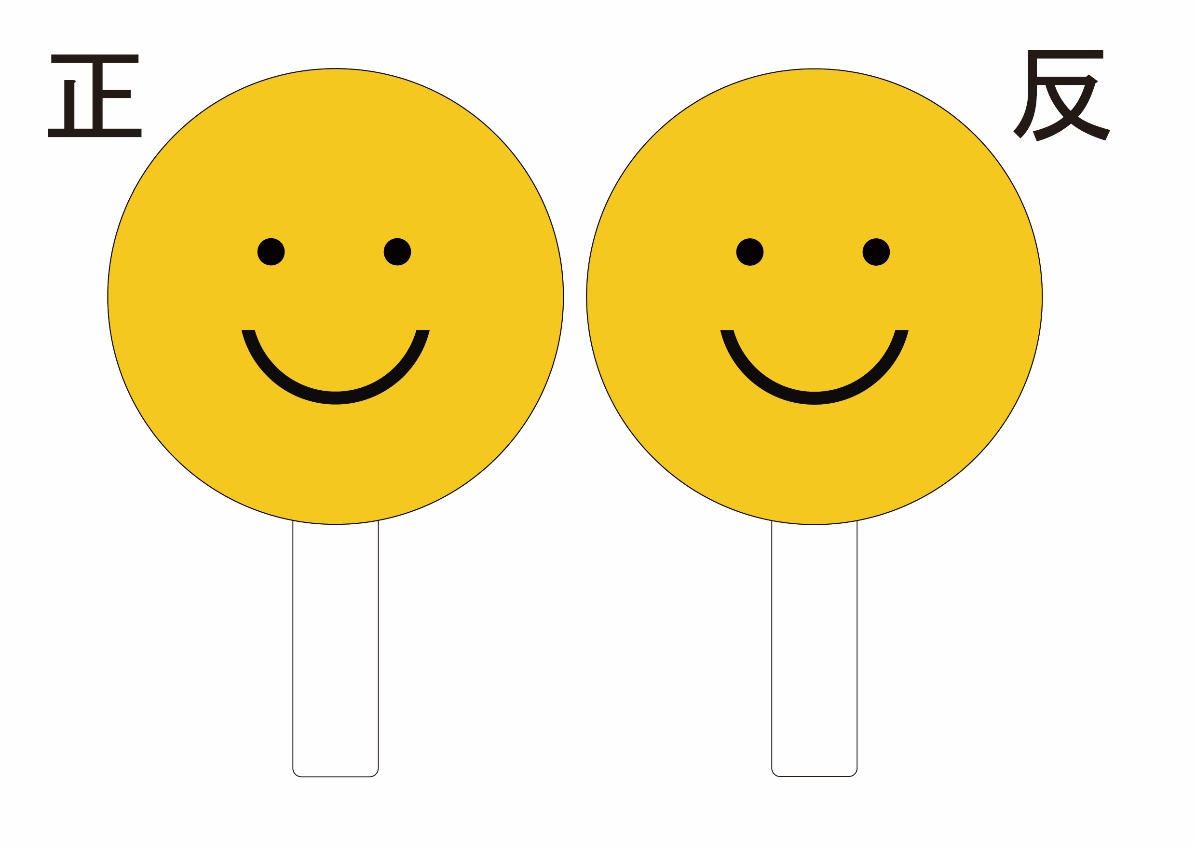 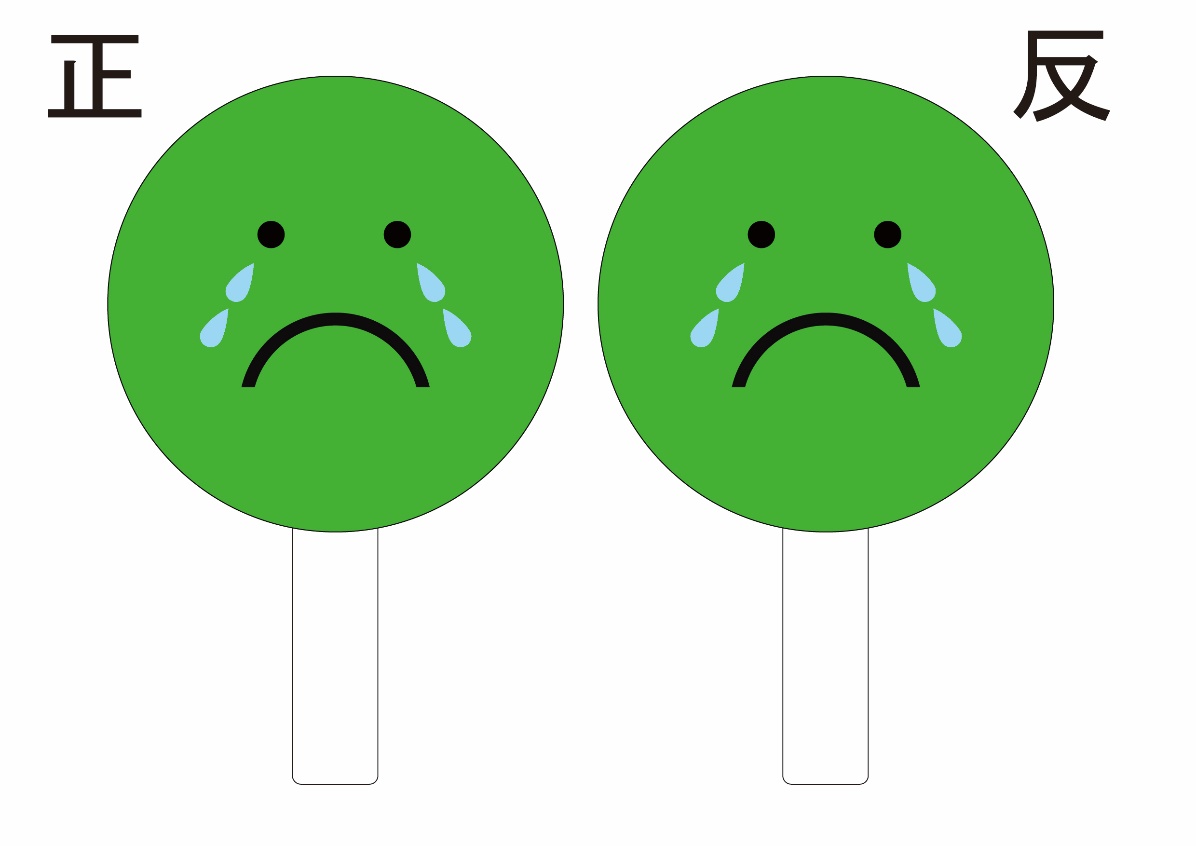 感官體驗卡
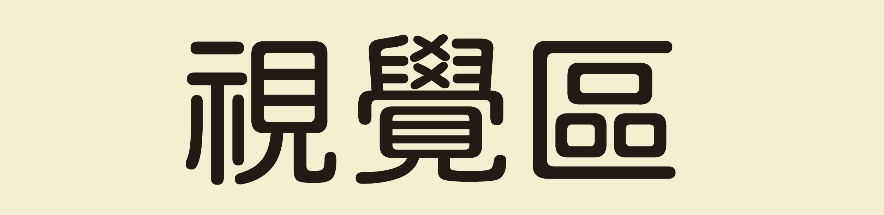 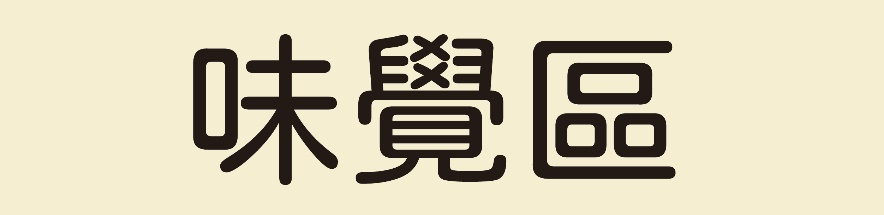 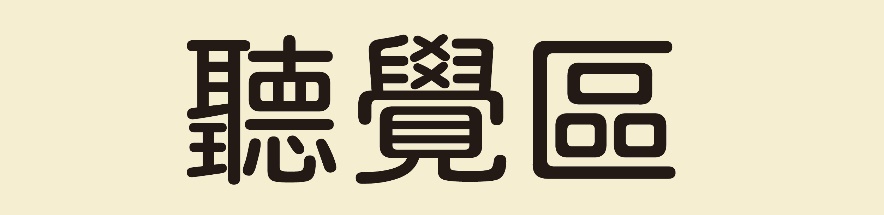 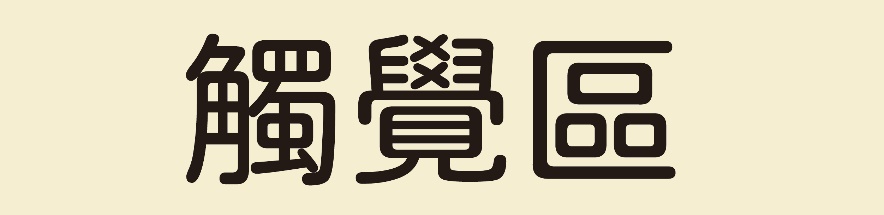 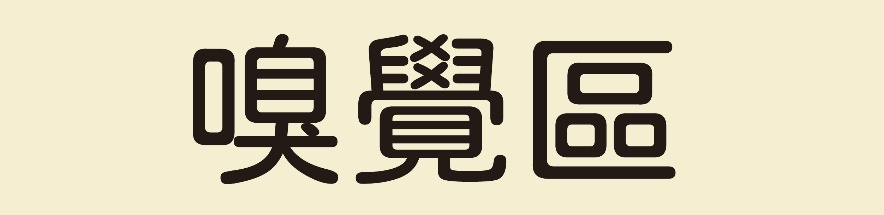